«Террористическая деятельность эсеров на станции Тихорецкой в начале ХХ века»
О. В. Кулеш
Книга «Боевые дни», изданная  к 25-летию Первой русской революции под редакцией Н.Н. Левошина, о событиях декабрьской политической забастовки и вооруженном восстании 1905 года в Тихорецкой. Книга составлена по материалам комиссии испарта  и дополнена участниками революционных событий.
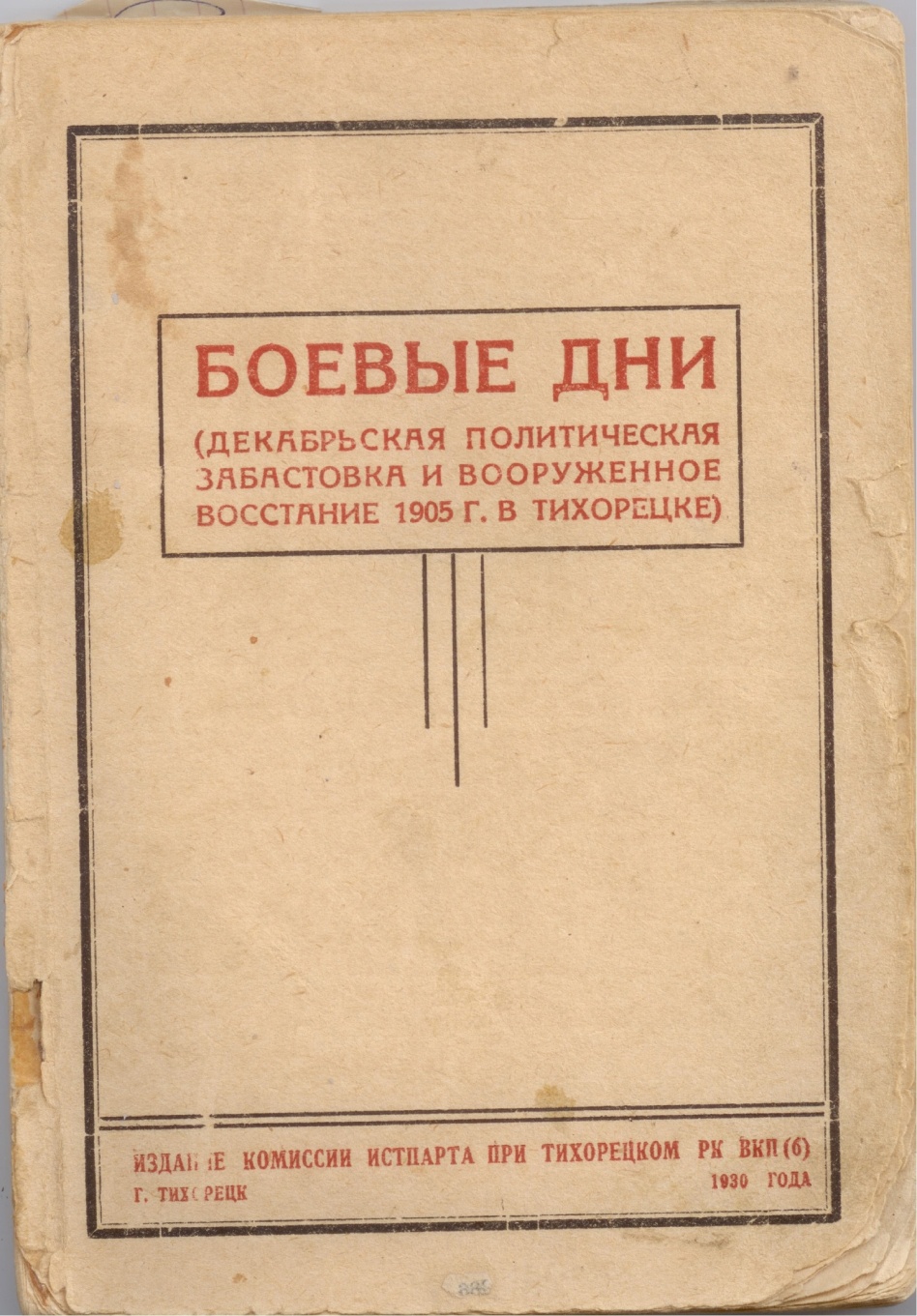 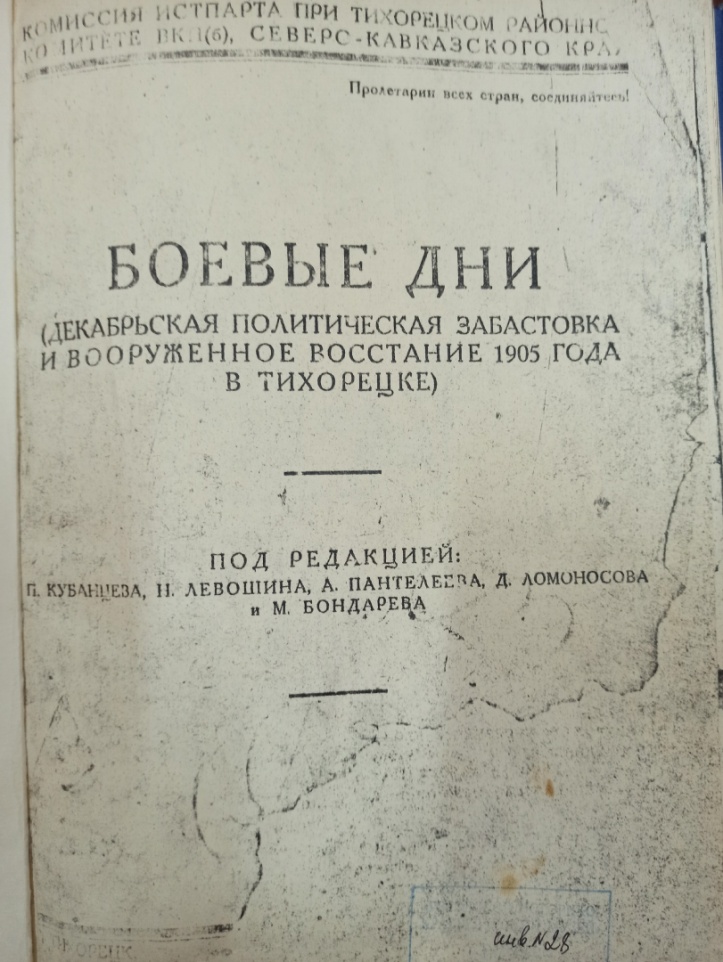 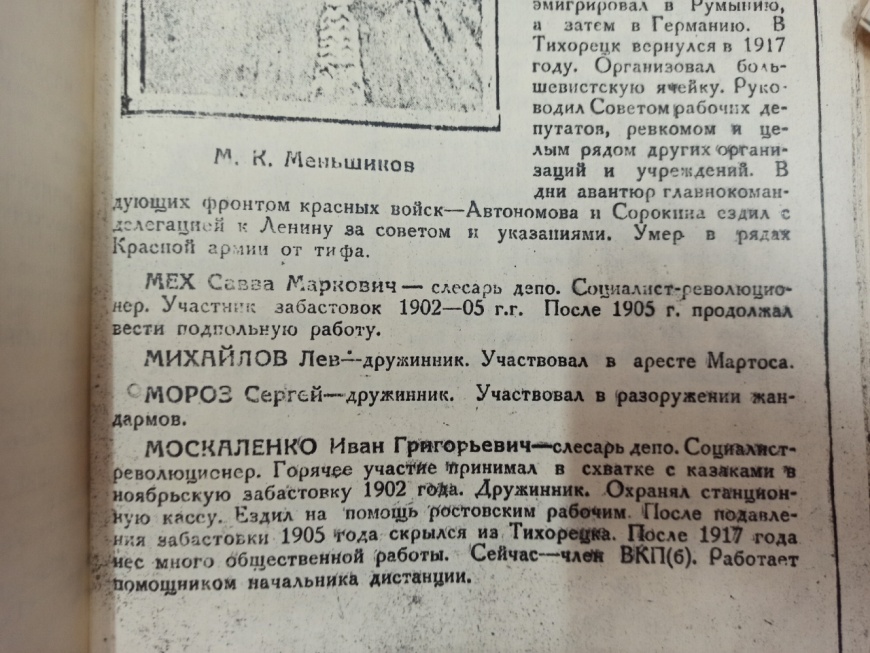 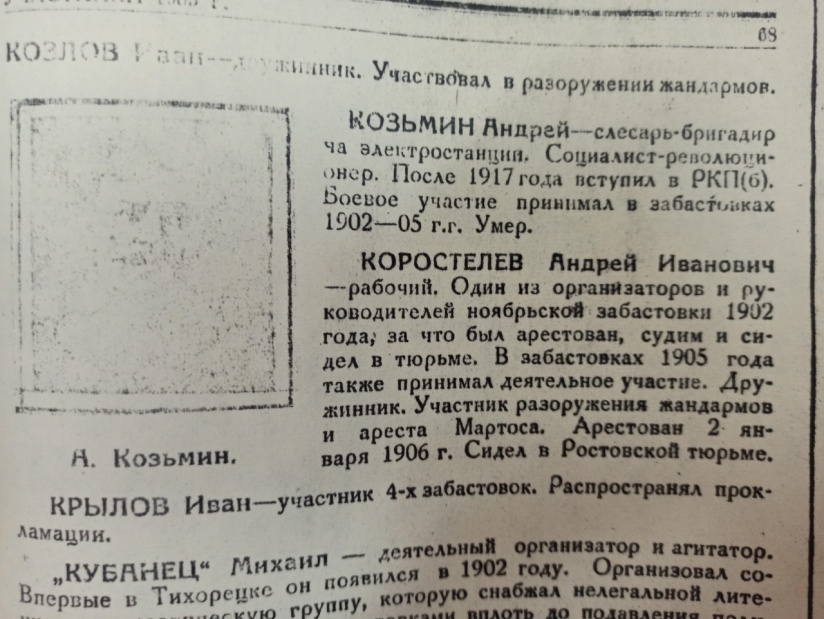 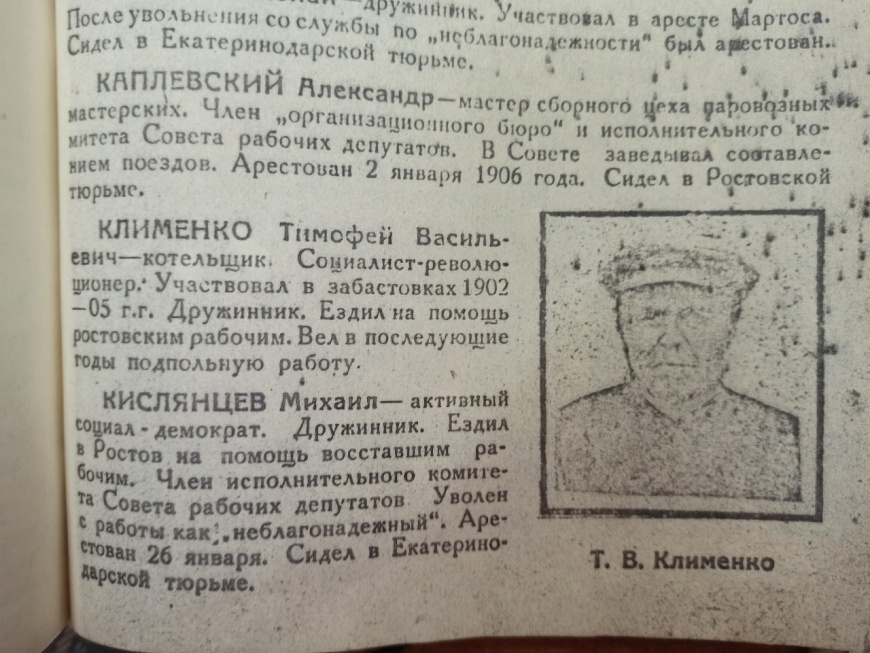 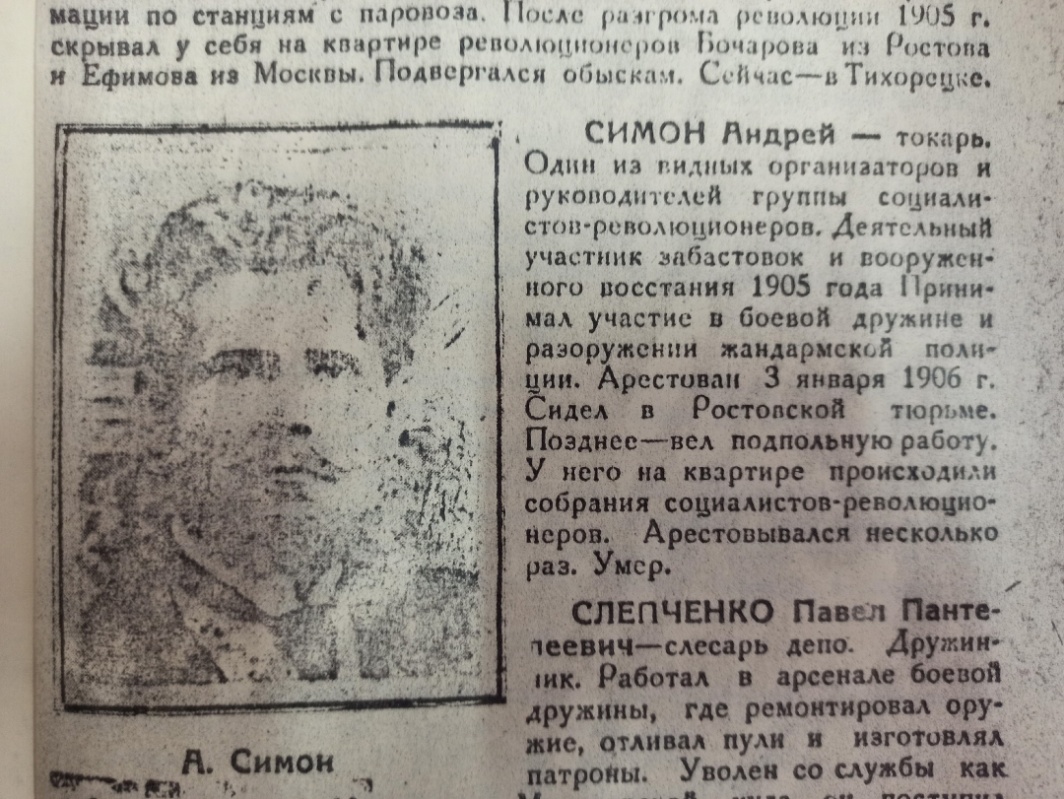 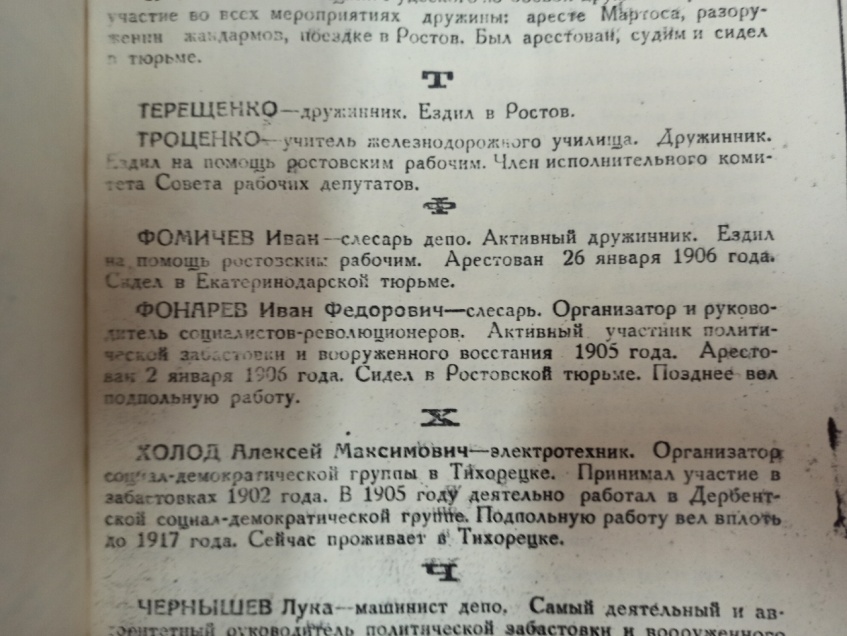 Паровозные мастерскиеУчастники первой русской революции
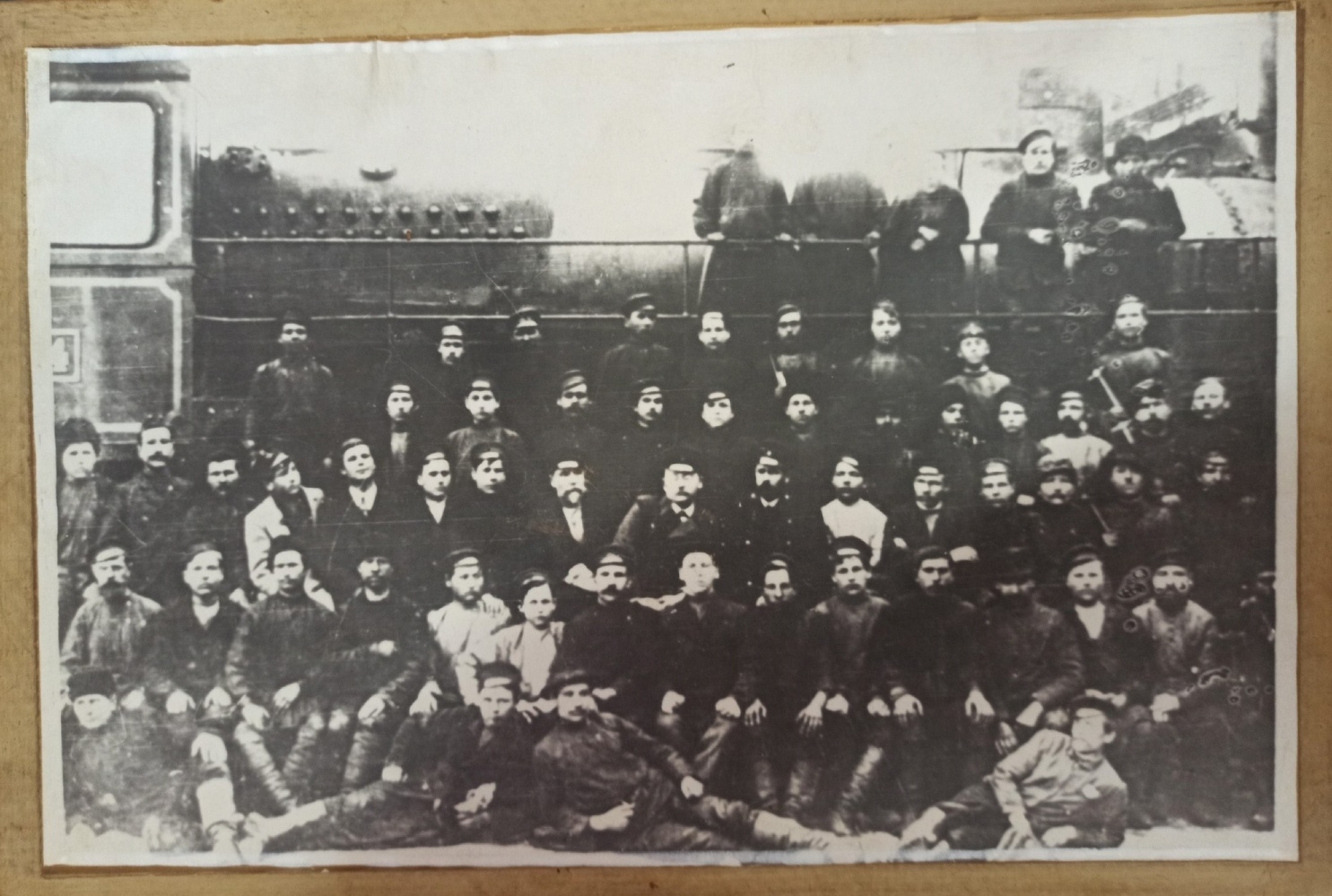 «Новая заря». Ежедневная политическо-литературная, общественная газета Кубанско-Черноморского края.​ 1908 (Год третий). №425. 8 марта« Жена, дети, братья и сестра извещают знакомых о смерти горячо любимого мужа, отца и брата Людослава Иосифовича Терашкевича, Начальника Тихорецк. железнодорожн. Мастерских».
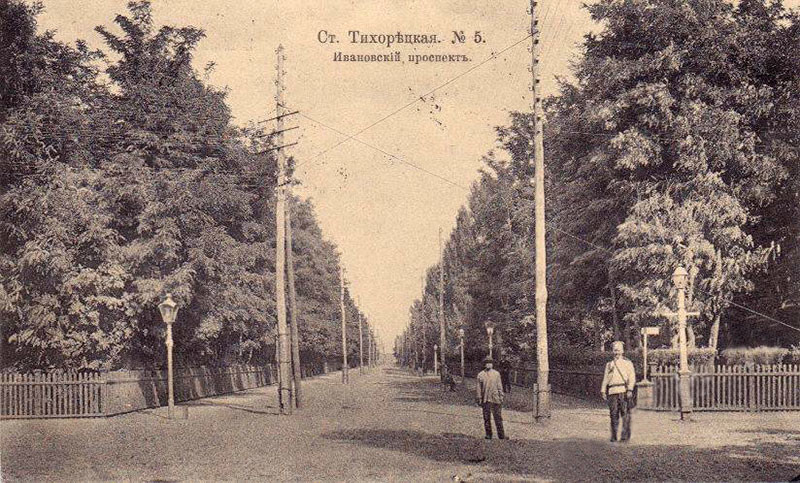 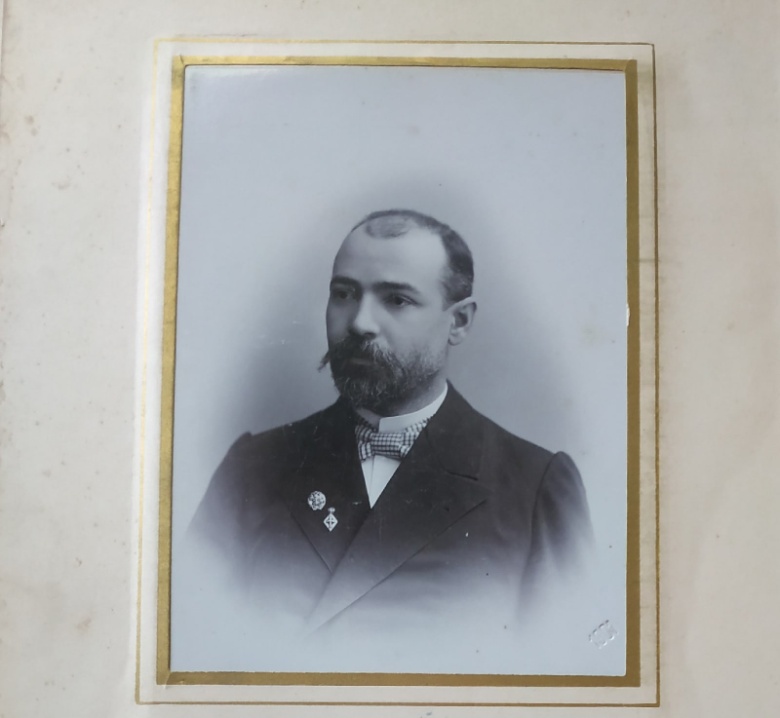 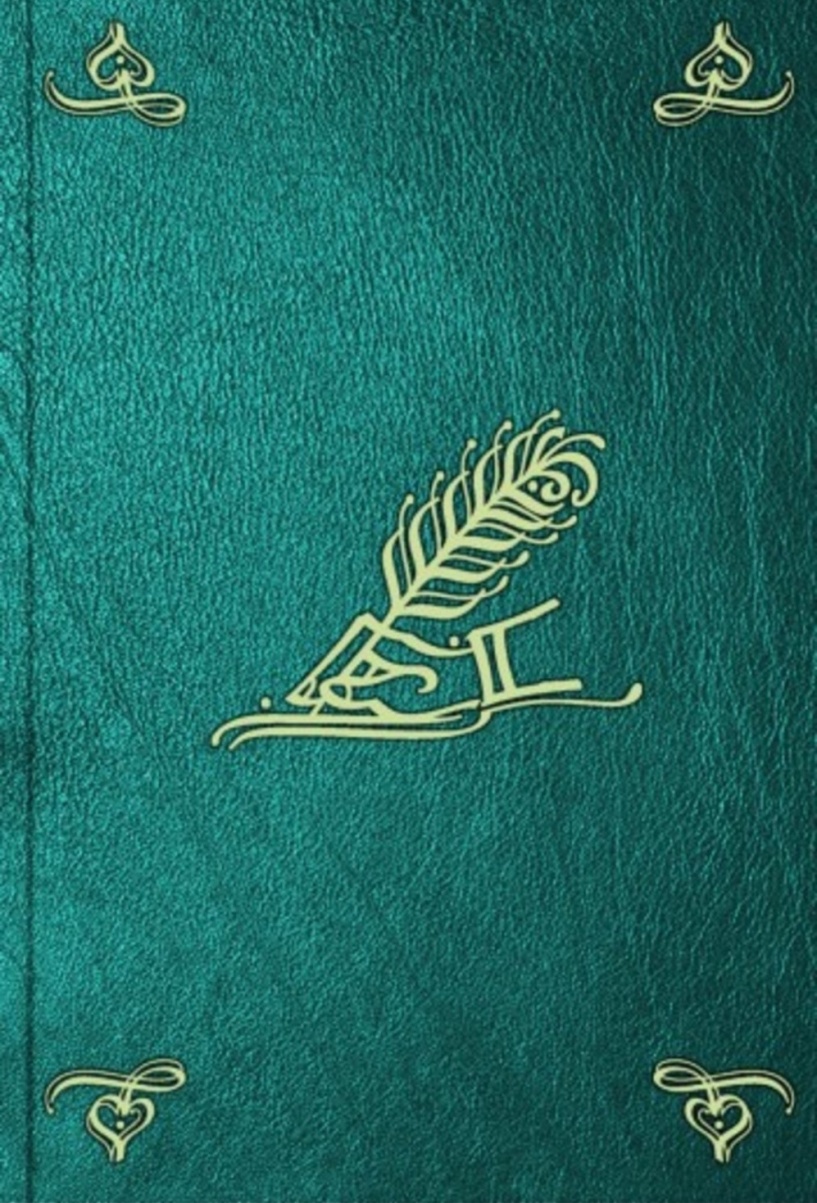 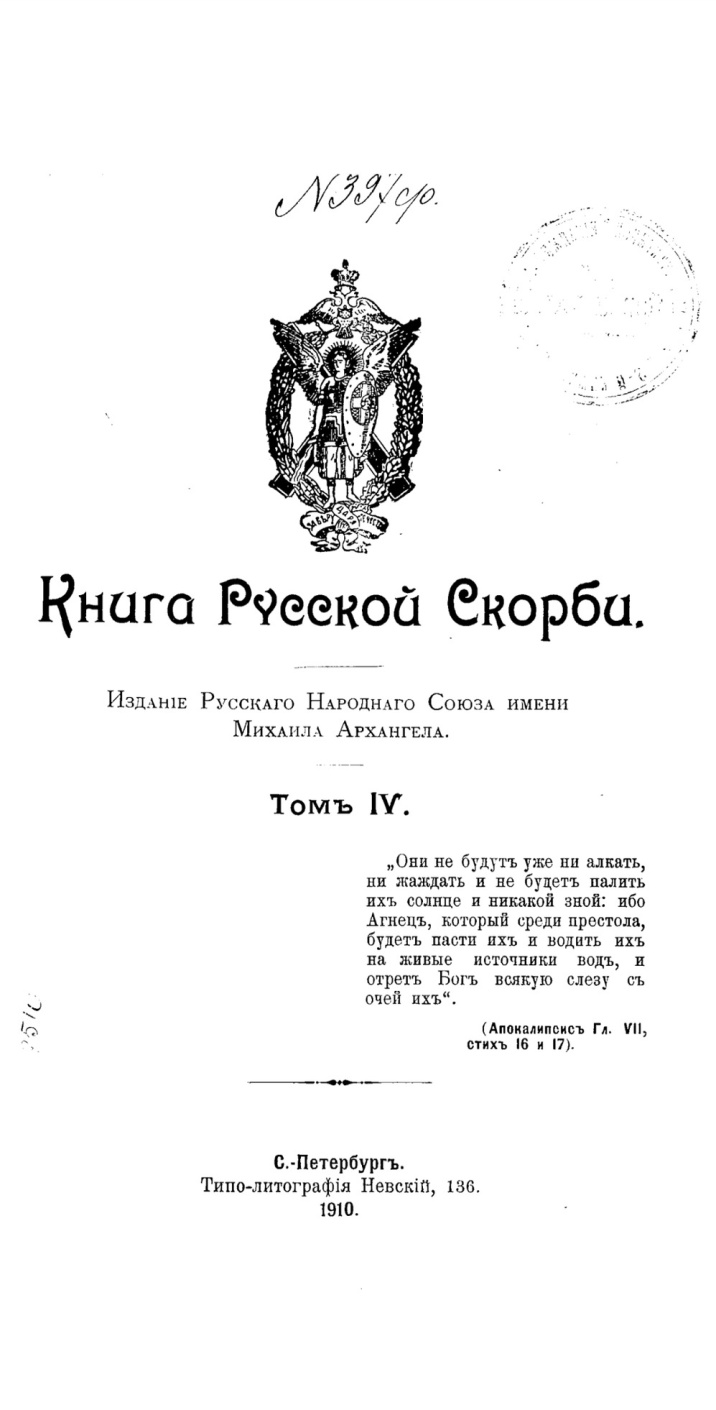 На хуторе Тихорецком в типографии «Прогресс» печаталась агитационная литература  «Царь и Республика», «Беседы о земле»
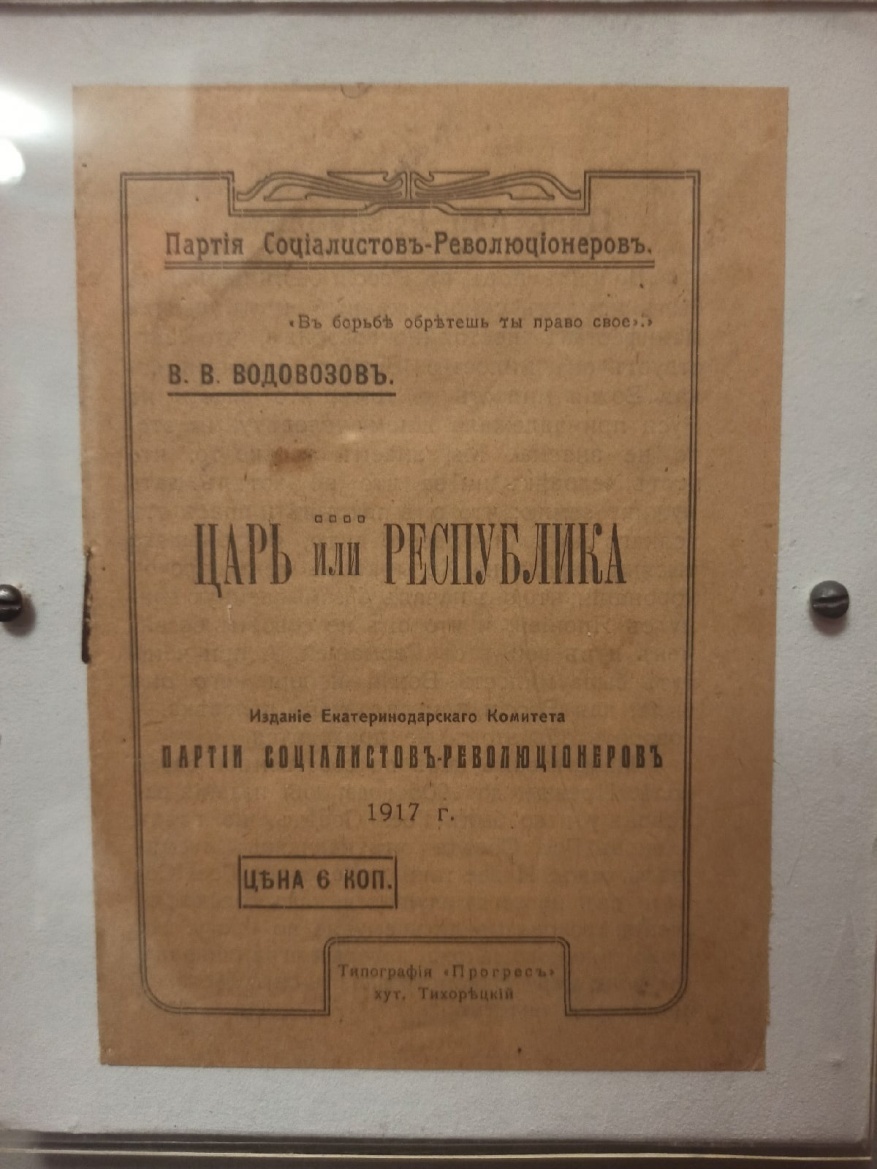 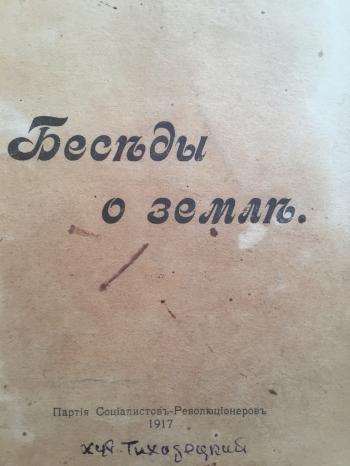 Сергей Николаевич Мартос начальник жандармского полицейского управления Забайкальской железной дороги
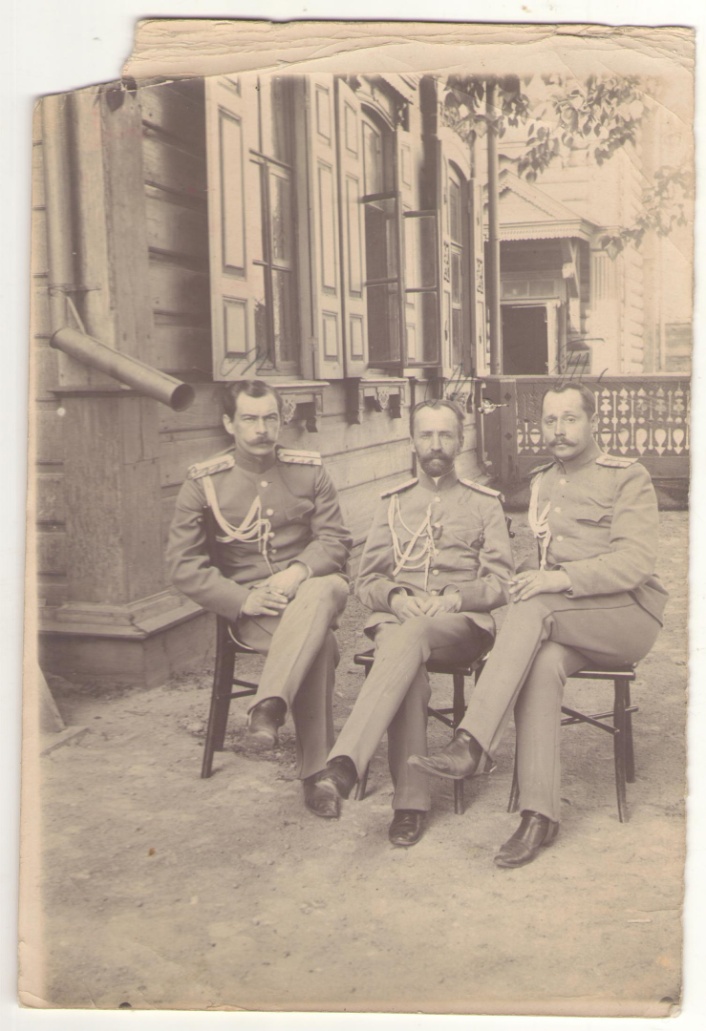 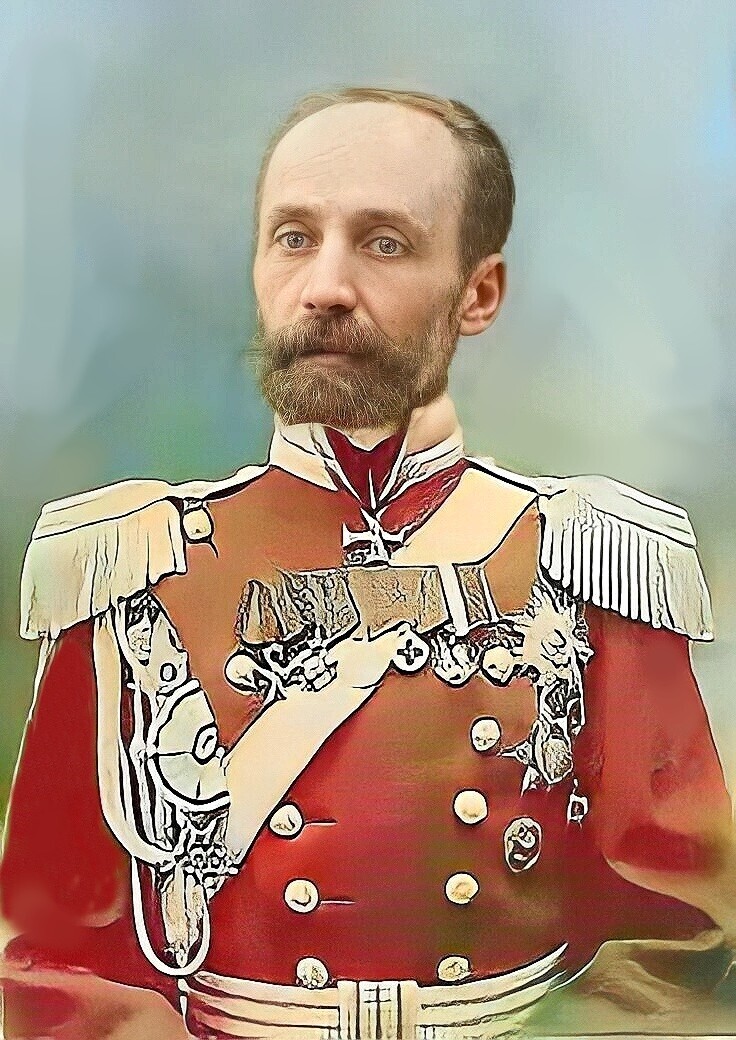